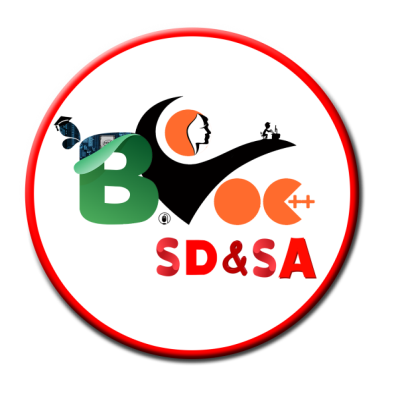 Company LOGO
C – Programming Language
PROF. S. LAKSHMANAN,
DEPT. OF B. VOC. (SD & SA),
ST. JOSEPH'S COLLEGE.
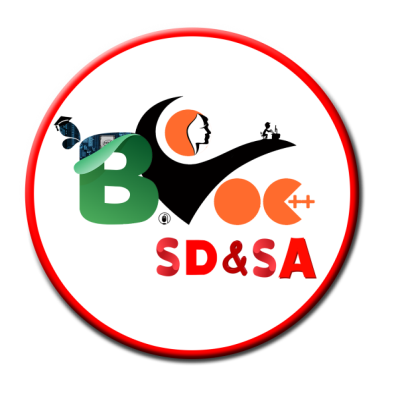 Company LOGO
What does C Programming Language (C) mean?
C is a high-level and general-purpose programming language
It is  developing portable application
Originally intended for writing system software
C was developed at Bell Labs by Dennis Ritchie for the Unix Operating System in the early 1970s.
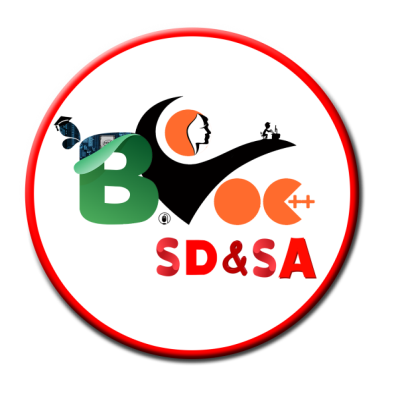 Company LOGO
important features include:
Fixed number of keywords, including a set of control primitives, such as if, for, while, switch and do while
Multiple logical and mathematical operators, including bit manipulators
Multiple assignments may be applied in a single statement.
Function return values are not always required and may be ignored if unneeded.
Typing is static. All data has type but may be implicitly converted.
It is proven, flexible and powerful used for variety of different applications.
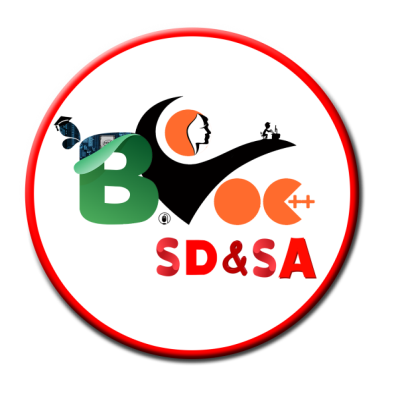 Company LOGO
C Program Structure
A  C  program basically consists of the following   parts:
Preprocessor Commands
Functions
Variables
Statements & Expressions
Comments
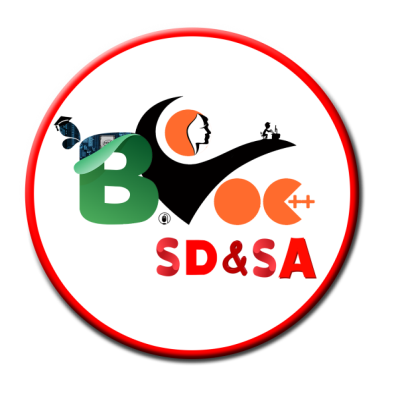 Company LOGO
Simple Program
Example:
/* Return the  hello string  in C */ 
/save hello.c
#include <stdio.h> // header file
 int main() // main function
{ 
printf("Hello World! \n"); //write the value
 return 0;  //  it will return the output value
}
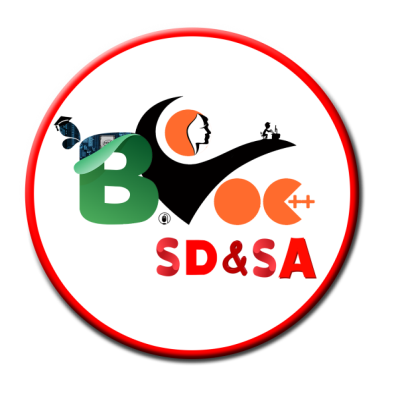 Company LOGO
Compile & Execute C Program:
Open turboc and type the program.
Press F2 Save the file as hello.c
Compile the program using Alt + F9 OR Compile > Compile
Press Ctrl + F9 to Run (or select Run > Run in menu bar ) the C program.
Alt+F5 to view the output of the program at the output screen.
You will be able to see "Hello World!" printed on the screen
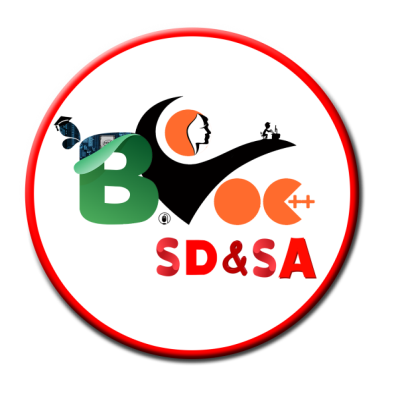 Company LOGO
Simple Program
Example:2
/* Addition of Two Number*/ 
#include <stdio.h>
#include <conio.h>
 void  main() 
{  int  a,b;
clrscr();
printf(“Enter the number a”);
scanf(“%d”,&a)
printf(“Enter the number a”);
scanf(“%d”,&b)
printf(“The Addition of (A+B)=%d”,(a+b));
getch() }
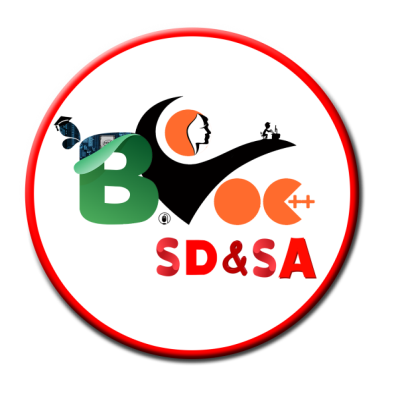 Company LOGO
Header file
A header file is a file containing C declarations and macro definitions(see Macros) to be shared between several source files. 
You request the use of a header file in your program by including it, with the C preprocessing directive ' #include '.
Header files serve two purposes.
System header files declare the interfaces to parts of the operating system.
 You include them in your program to supply the definitions and declarations you need to invoke system calls and libraries.
Your own header files contain declarations for interfaces between the source files of your program.
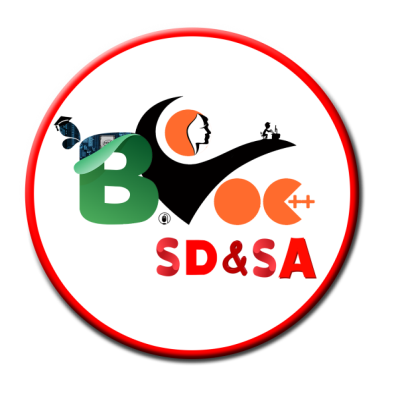 Company LOGO
Input / Output Statement
Input Statement: SCANF()  Read

Syntax: scanf(“control string”,&variable1…&variable n)
& Denotes the variable name  of address
Control string ,argument are separated by commas

Example: scanf(“%d’,&a) single value
	             scanf(“%d%d’,&a,&b) muli value
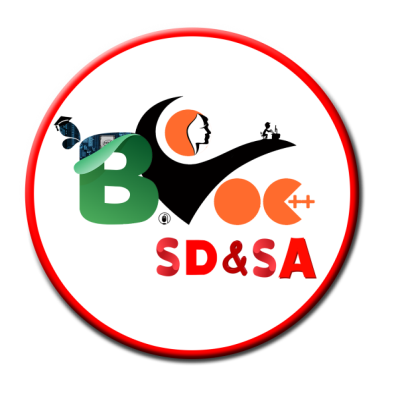 Company LOGO
Input / Output Statement
Output Statement: PRINTF Write

Syntax: printf(“control string”, arg1…argn)
arg  the arguments contain strored content
%wd  miminum value of width(filed width)-%3d,5%d

Example:
printf(“Hello”);
int=10,b=20;
printf(“The a vaule=%d, b value=%d”,a,b );
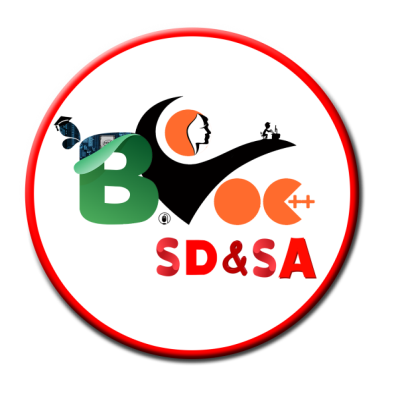 Company LOGO
Variable
Variable is data name, that will be stored value
The computer will place variables in different locations 
each time our program is run.
It is far more important to us to know what type of data we will be storing in the location.
 In programming languages with only two levels of visibility
        local variables are contrasted with global variables.
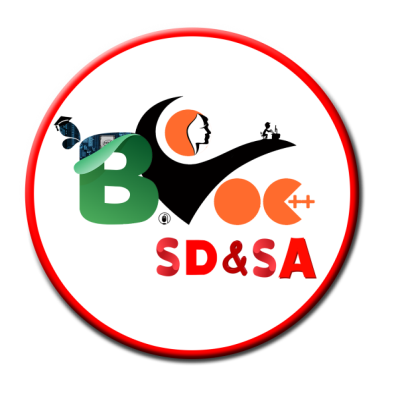 Company LOGO
Variable
Local variable references in the function or block in which it is declared override the same variable name in the larger scope.
Global variable
In computer programming, a global variable is a variable with global scope. 
meaning that it is visible (hence accessible) throughout the program, unless shadowed. 
The set of all global variables is known as the global environment or global state.
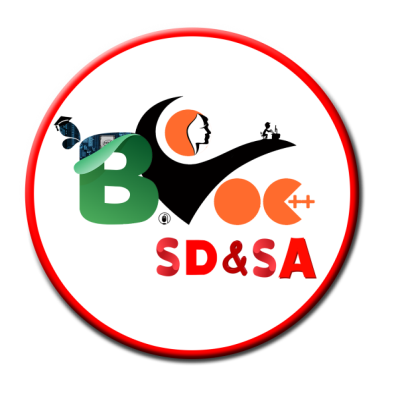 Company LOGO
Variable
Declaring Rules
The name of a variable can be made of one letter(a-z and A_Z)
The name cannot start with a digit. If the name starts with an underscore, the second character must be an alphabetical letter
After the first character, the name of the variable can include letters, digits (0, 1, 2, 3, 4, 5, 6, 7, 8, or 9), or underscores in any combination
The name of a variable cannot be one of the key words that the  languages has reserved for its own use. A reserved word is also called a keyword.
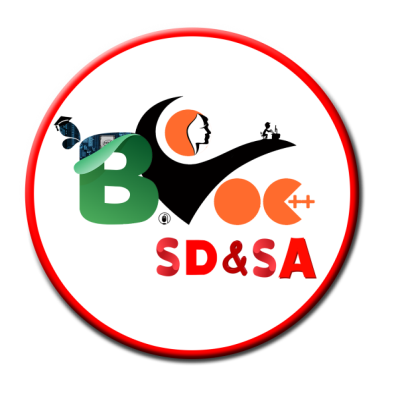 Company LOGO
Variable
Keywords:
Keywords are the reserved words used in programming.
 Each keywords has fixed meaning and that cannot be changed by user. 
For example:
int age;
Here, int is a keyword that indicates, ‘age' is of type integer.
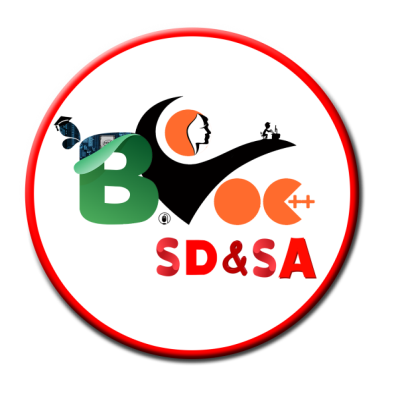 Company LOGO
Data Types and Sizes
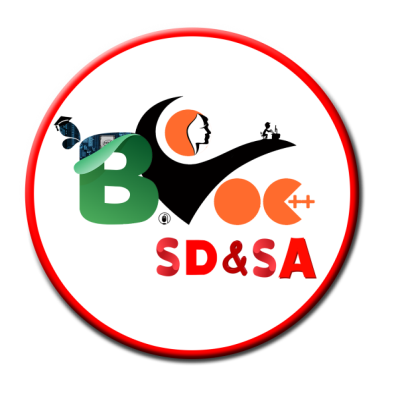 Company LOGO
Expression
An expression is a combination of variables, constants and operators written according to the syntax of  language.
Expressions are evaluated using an assignment statement of the form
 Syntax: Variable = expression;
Example : int X,Y,Z;
  X=Y+Z+10X,Y,Z is Variable,   10 is constant or operand,   += is Operator  is Combination  is called as  Expressions
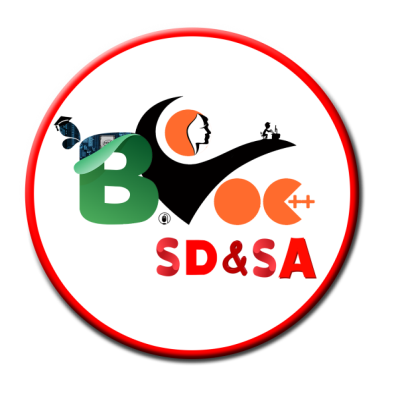 Company LOGO
Thank You.